умножение десятичных дробей
07.04.2020 -5б, 08.04.2020- 5а
 алгоритмы, образцы рассуждений
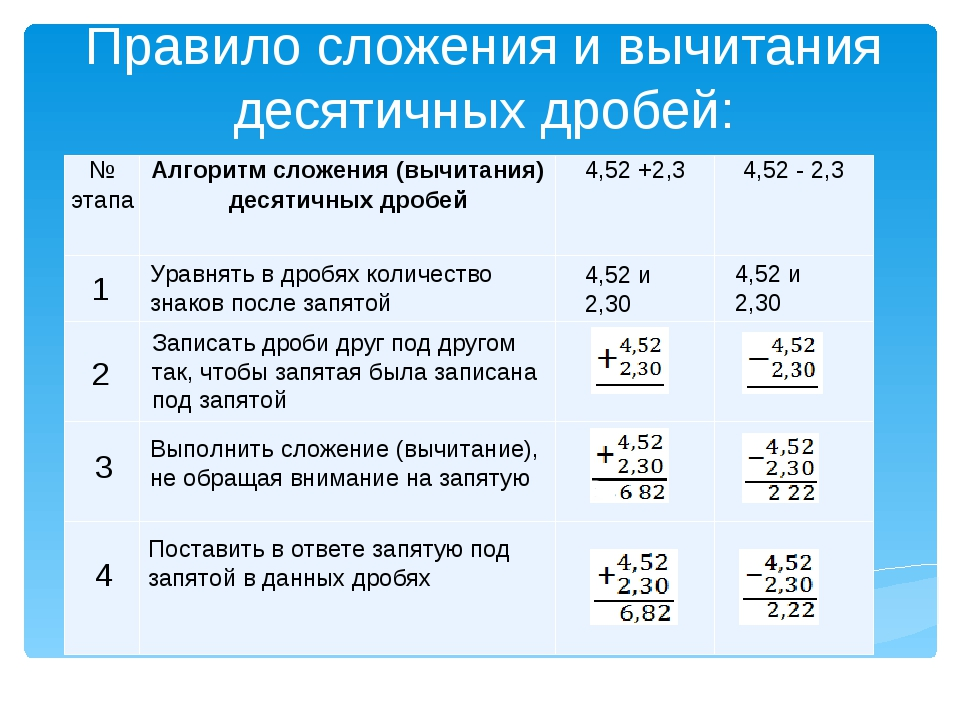 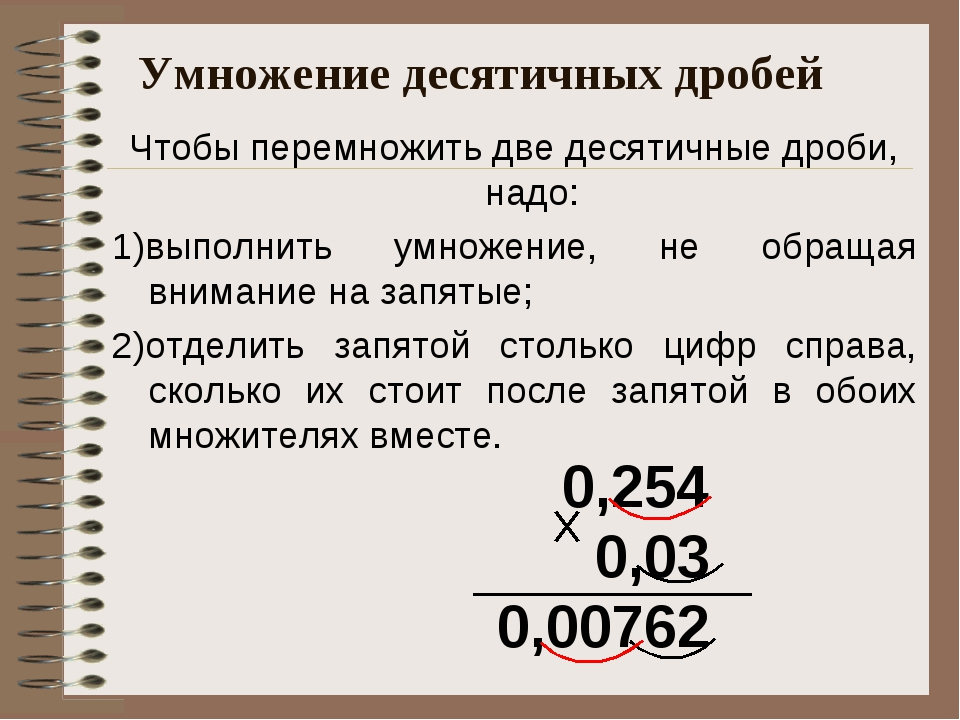 №928 (1,4,7- образец; 2,5,8- самостоятельно)
№929 (1 – образец, вычисления доделай; 2,3,4- самостоятельно)
№930 (1,2 – образец, вычисления доделай; 3,4- самостоятельно)
№ 931, 936, 937, 938, 939
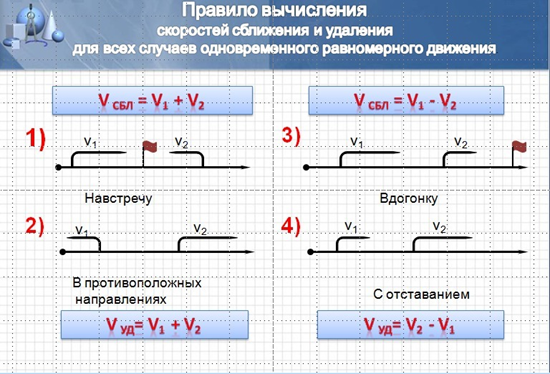 Выполни все задания ( помни, 
что письменные вычисления учитель должен видеть, 
пользоваться калькулятором ЗАПРЕЩЕНО), 
вышли результат на электронную почту учителя!

  Математику уже затем учить надо, что она ум в порядок приводит. (М.В. Ломоносов)
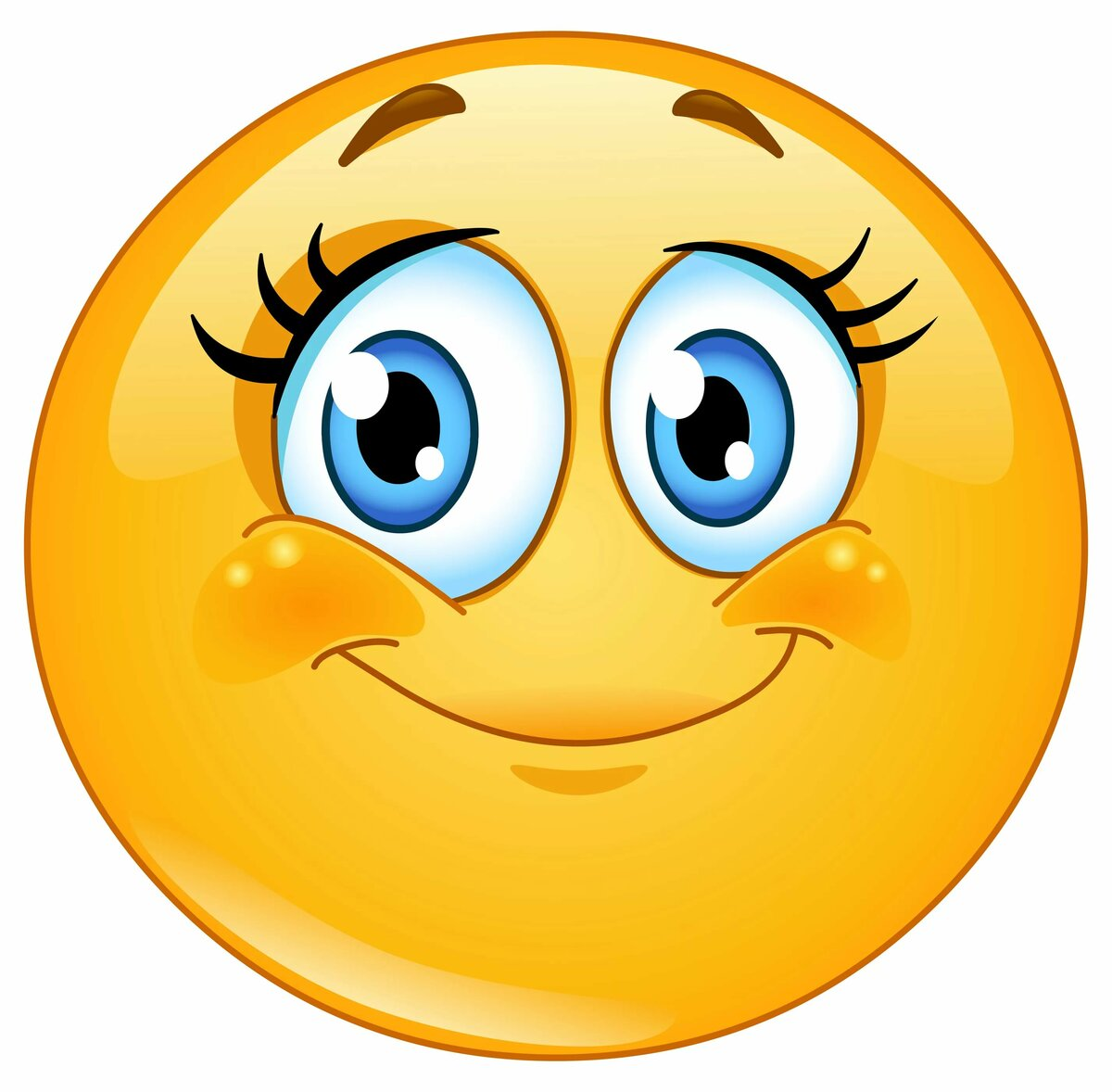